Знакомство с новыми книгами
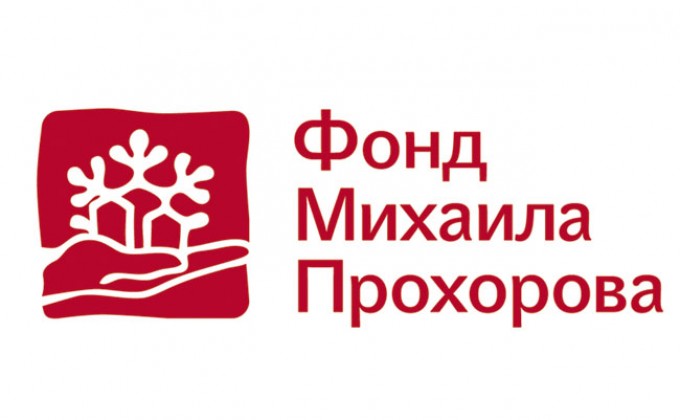 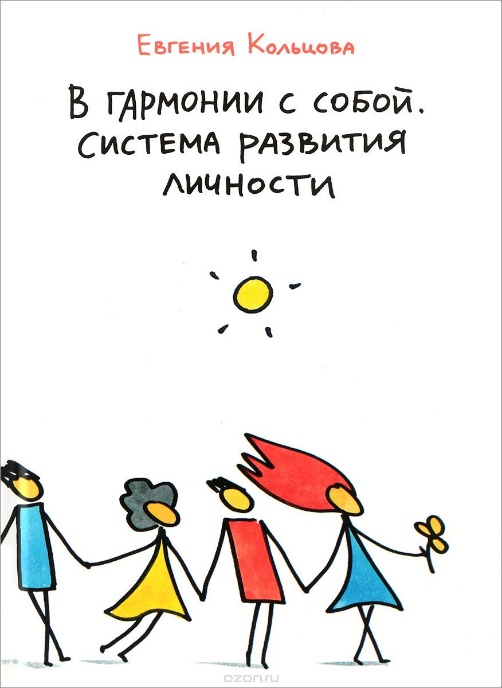 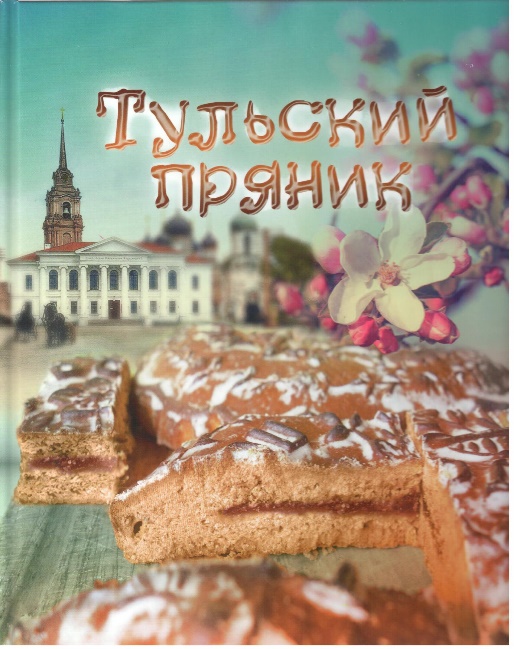 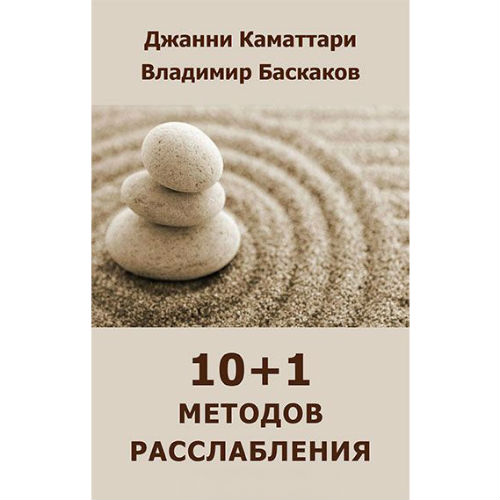 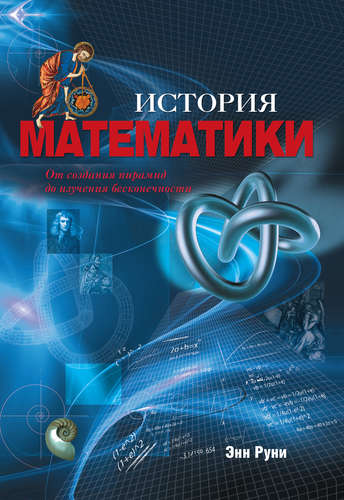 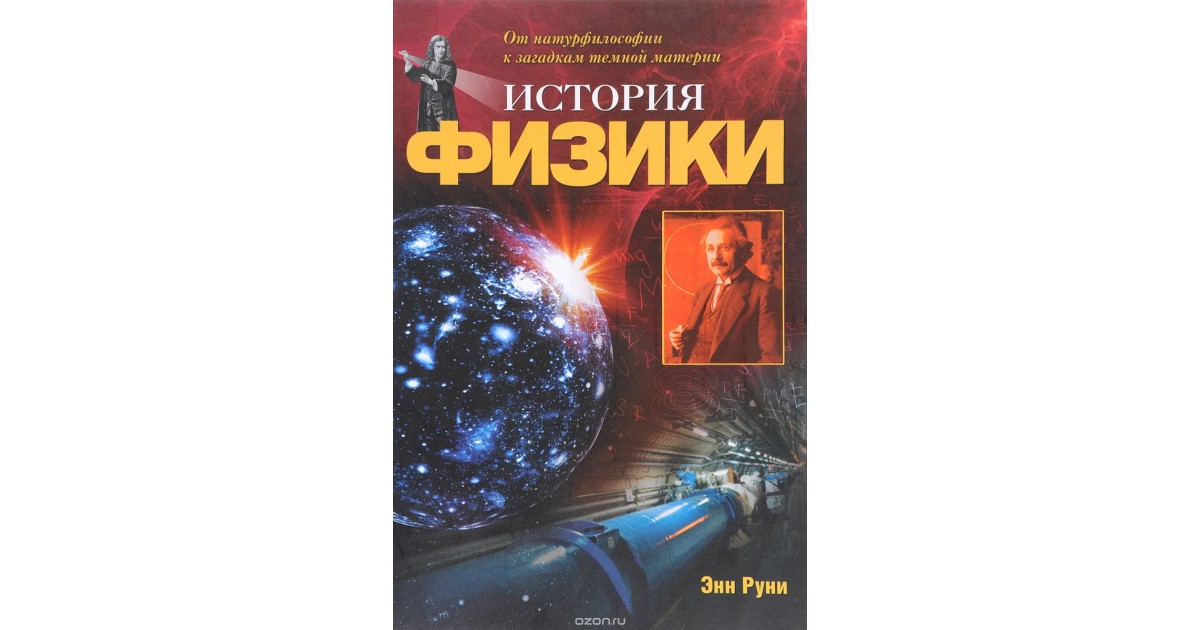 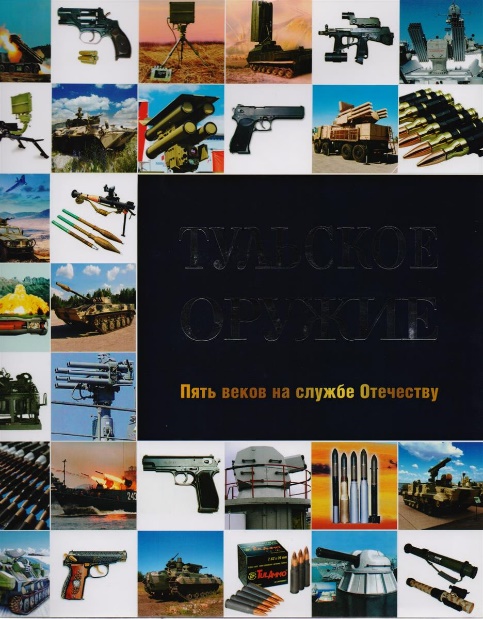 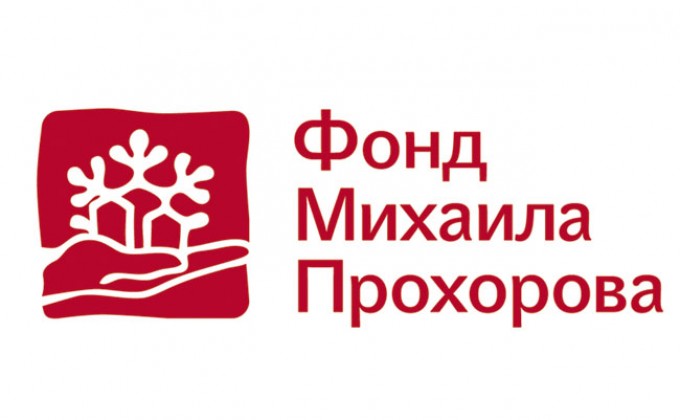 ДОРОГИЕ ЧИТАТЕЛИ!
Представляем вашему вниманию виртуальную книжную выставку новых, интересных, ярких книг, подаренных Благотворительным фондом Михаила Прохорова.
	 В течение многих лет фонд Михаила Прохорова передает в дар библиотекам Красноярского края огромное количество разного рода литературы и Большеулуйская районная библиотека в этом не исключение.
	Благодарим Фонд Михаила Прохорова за помощь в обновлении книжного фонда и приглашает читателей познакомиться с новыми поступлениями книг.
Каматтари, Джанни.     10 + 1 методов расслабления. Полное расслабление: 10 + 1 современных и адаптированных техник расслабления / Д. Каматтари, В. Баскаков. - Москва : Институт Общегуманитарных исследований, 2016. - 160 с.
Эта книга является описанием современных и адаптированных техник расслабления. В книге уделено внимание практическим техникам расслабления и саморегуляции, которые являются необходимыми навыками современного человека и могут быть с успехом использованы для управления стрессом и повышения личной эффективности.
Кольцова, Евгения.     В гармонии с собой. Система развития личности  / Е. Кольцова. - Москва : Rosebud Publishing, 2016. - 160 с.
В этой книге вы найдете теоретическую информацию, практические рекомендации, и упражнения для работы, которые позволяют вам изменить свою жизнь в лучшую сторону: сформировать уверенность в себе, обнаружить новые возможности и ресурсы, лучше справляться с переживаниями, которые вас беспокоят.
Руни,Энн.     История математики. От создания пирамид до изучения бесконечности / Э. Руни ; пер. А. А. Мирясова. - Москва : Кучково поле, 2017. - 208 с.
Наше понимание мира, от поведения субатомных частиц до расширения Вселенной, основано на математике. Давным-давно некоторые из самых первых человеческих цивилизаций раскрыли странные и удивительные свойства определенных чисел. С тех самых пор числа вошли в нашу жизнь, а их неограниченные возможности дают ключ к тайнам науки. В "Истории математики" в личностях, фактах, датах, формулах и цифрах изложена история этой науки от зарождения до сегодняшнего дня.
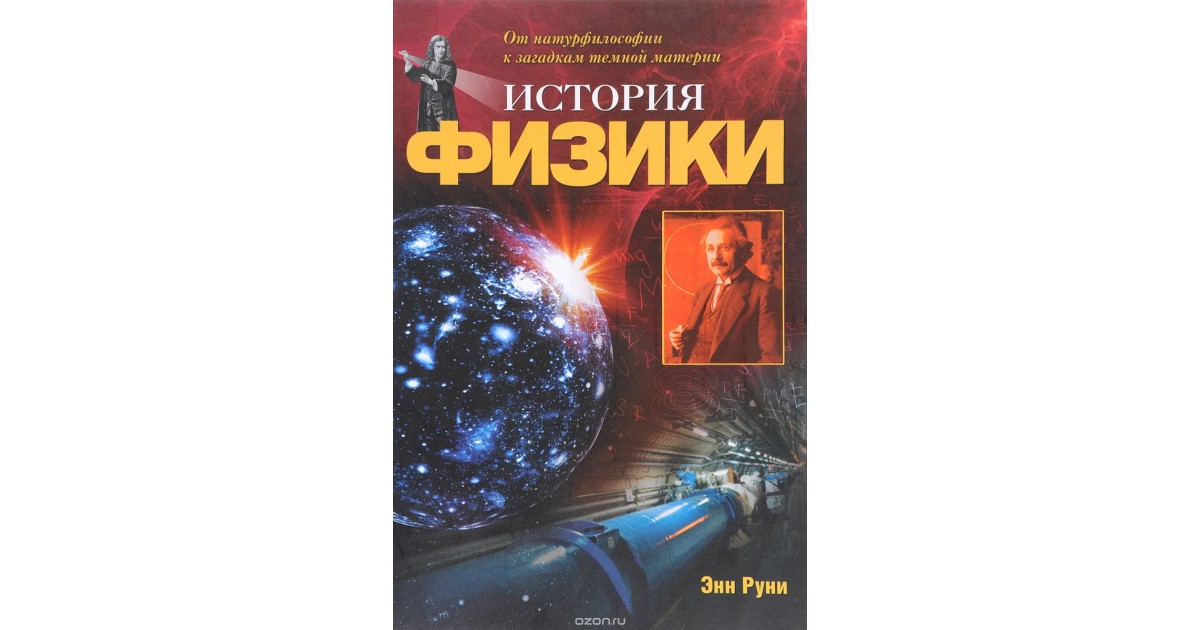 Руни, Энн.     История физики. От натурфилософии к загадкам темной материи / Э. Руни ; пер. Т. О. Новикова. - Москва : Кучково поле, 2017. - 208 с.
Физика - это фундаментальная наука, основа для всех других, средство, помогающее нам постичь реальность. Ее задача - объяснить, как работает Вселенная, от галактик до элементарных частиц. Многие наши открытия, связанные с физическим миром, являются вершиной человеческих достижений. Из "Истории физики" вы узнаете о попытках человечества прочесть книгу Вселенной и о том, как много загадок еще предстоит решить.
Тульский пряник / сост. В. Н. Кузнецов. - Тула : Свамия, 2015. - 80 с.
Книга «Тульский пряник» рассказывает об удивительном народном лакомстве, одинаково желанном на царском столе и в бедной крестьянской семье, а также о людях, которые делали раньше и делают его сейчас: мастерах-кондитерах, резчиках пряничных досок, технологах. Благодаря деловитому чутью местных мастеров и богатым производственным традициям тульский пряник уже к началу XX века занял лидирующие позиции на внутреннем рынке, получая высокие награды на международных выставках. Сегодня для жителей Тулы пряник является еще одним предметом гордости наряду с тульским самоваром, тульской гармонью и тульским оружием, а для многочисленных гостей — непременным сувениром на память о нашем замечательном городе.
Тульское оружие. Пять веков на службе Отечеству / сост. В. Н. Кузнецов. - Тула : Свамия, 2014. - 216 с.
Эта книга рассказывает о зарождении и развитии оружейного производства в Туле, о вкладе тульской оборонки в поддержание военной мощи России. Она издана с целью развеять заблуждение, будто Тула славится только пряниками да самоварами. Мы можем гордиться этим городом, замечательными инженерами и искусными мастерами, уникальным университетом, богатой и доблестной историей.